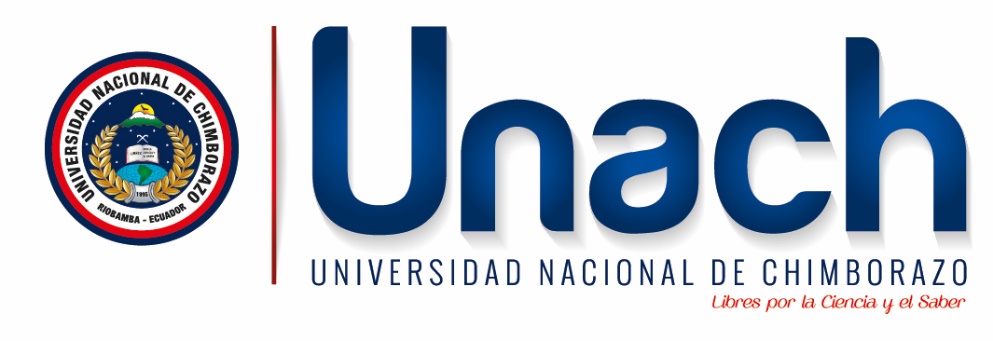 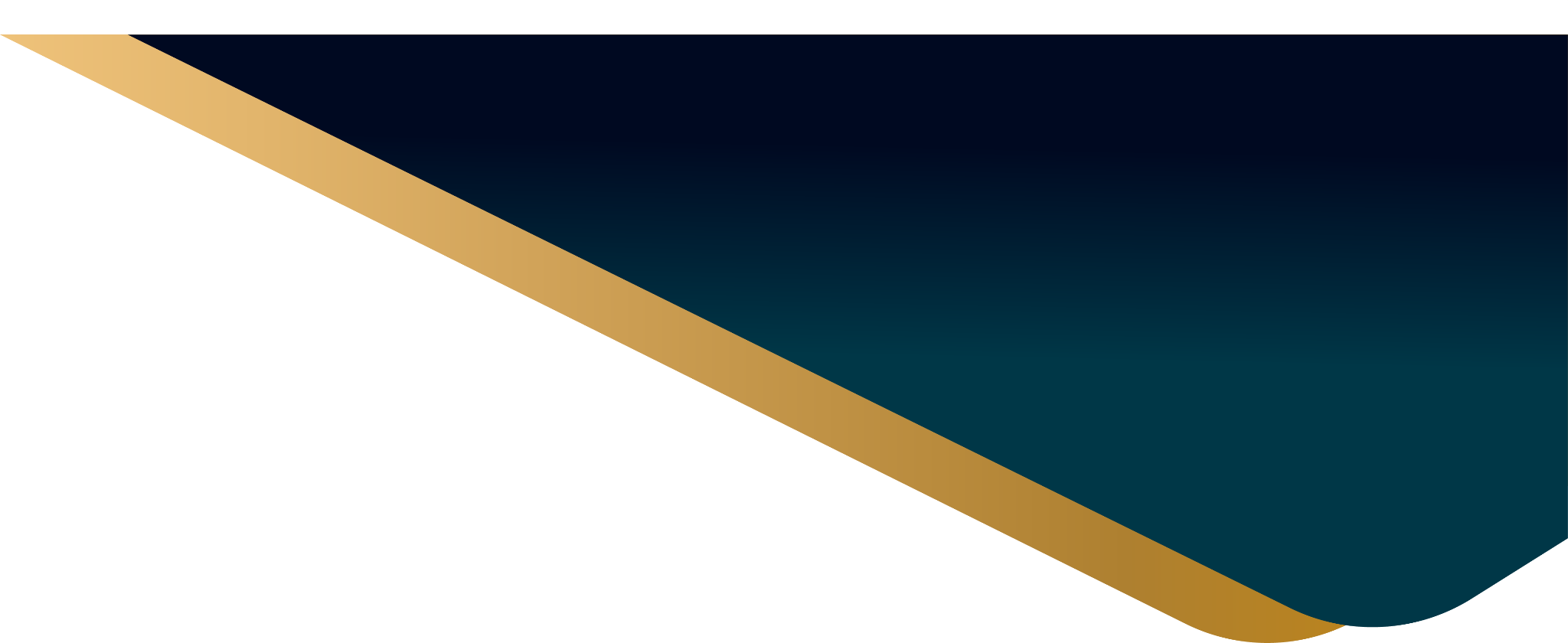 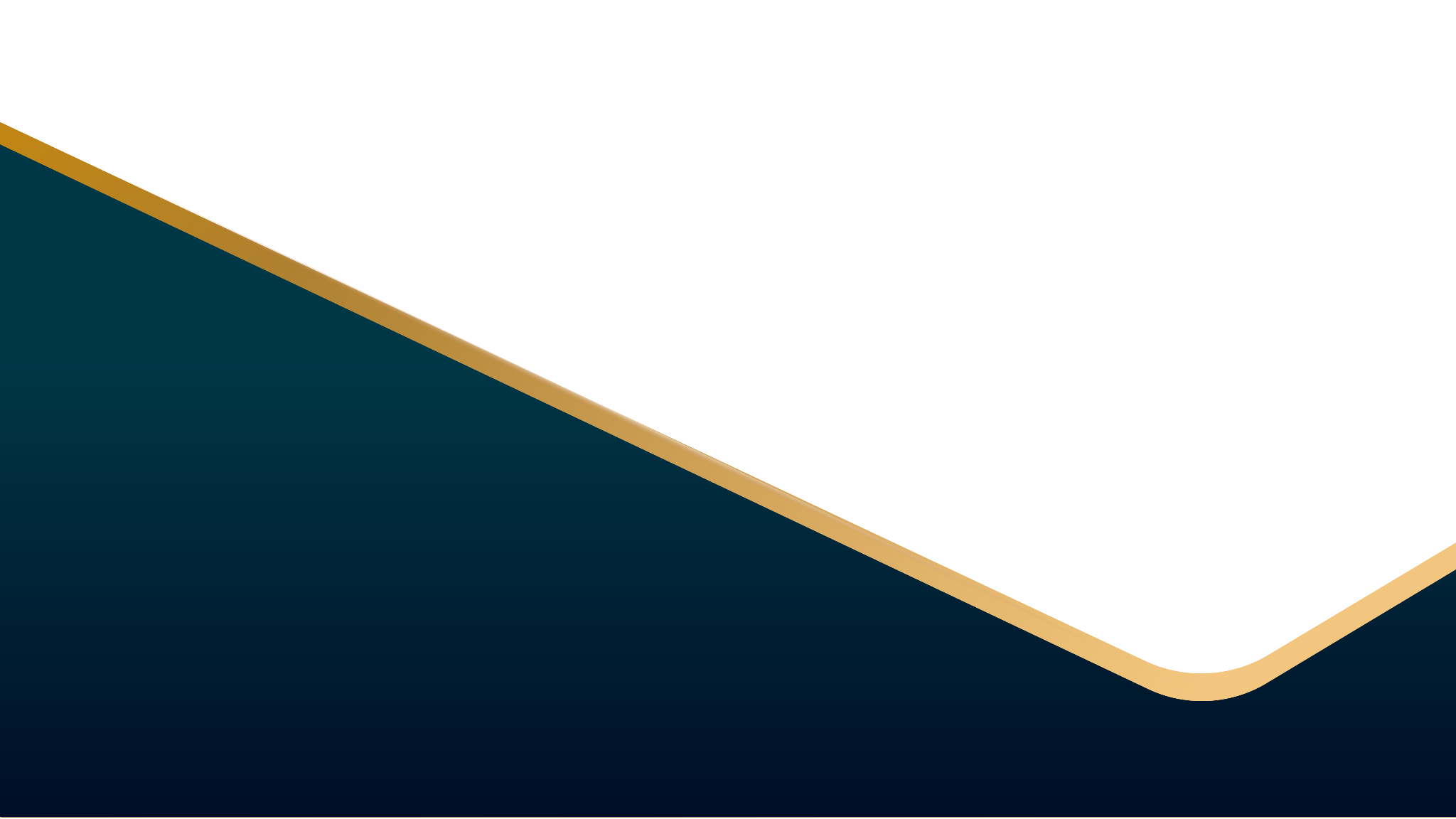 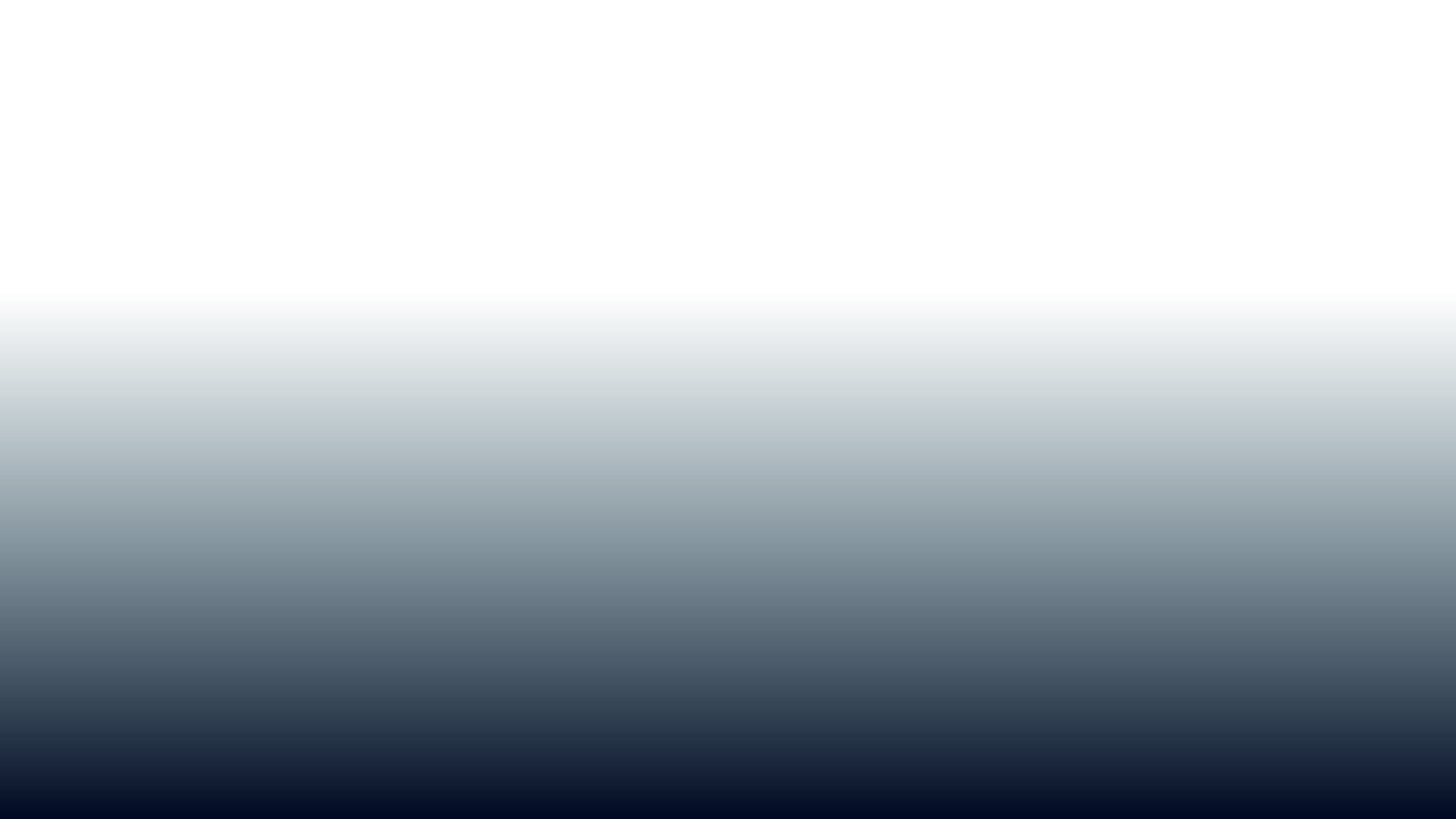 PLURALISMO JURÍDICO
Dr. Carlos Ernesto, Herrera Acosta PhD.
0984821011
ceherrera@Unach.edu.ec
PLAN DE CLASES 
FECHA: 8 de abril de 2025

INICIO: 
1.1. Tema: Historia y evolución del pluralismo jurídico

1.1. Objetivo de la clase:

Comprender a través del análisis de documentos el concepto de pluralismo jurídico y su evolución histórica en el contexto ecuatoriano, desde la época precolonial hasta la actualidad, para fomentar el respeto y la valoración de la diversidad cultural y jurídica en el Ecuador.
2.- DESARROLLO: Enunciación del contenido 

1.2. HISTORIA Y EVOLUCIÓN DEL PLURALISMO JURÍDICO
1.2.1. Origen y evolución histórica.
1.2.2. Reconocimiento del pluralismo en los sistemas jurídicos contemporáneos.
1.2.3. El pluralismo jurídico en los instrumentos internacionales de Derechos Humano.
1.2.4. Derecho comparado.
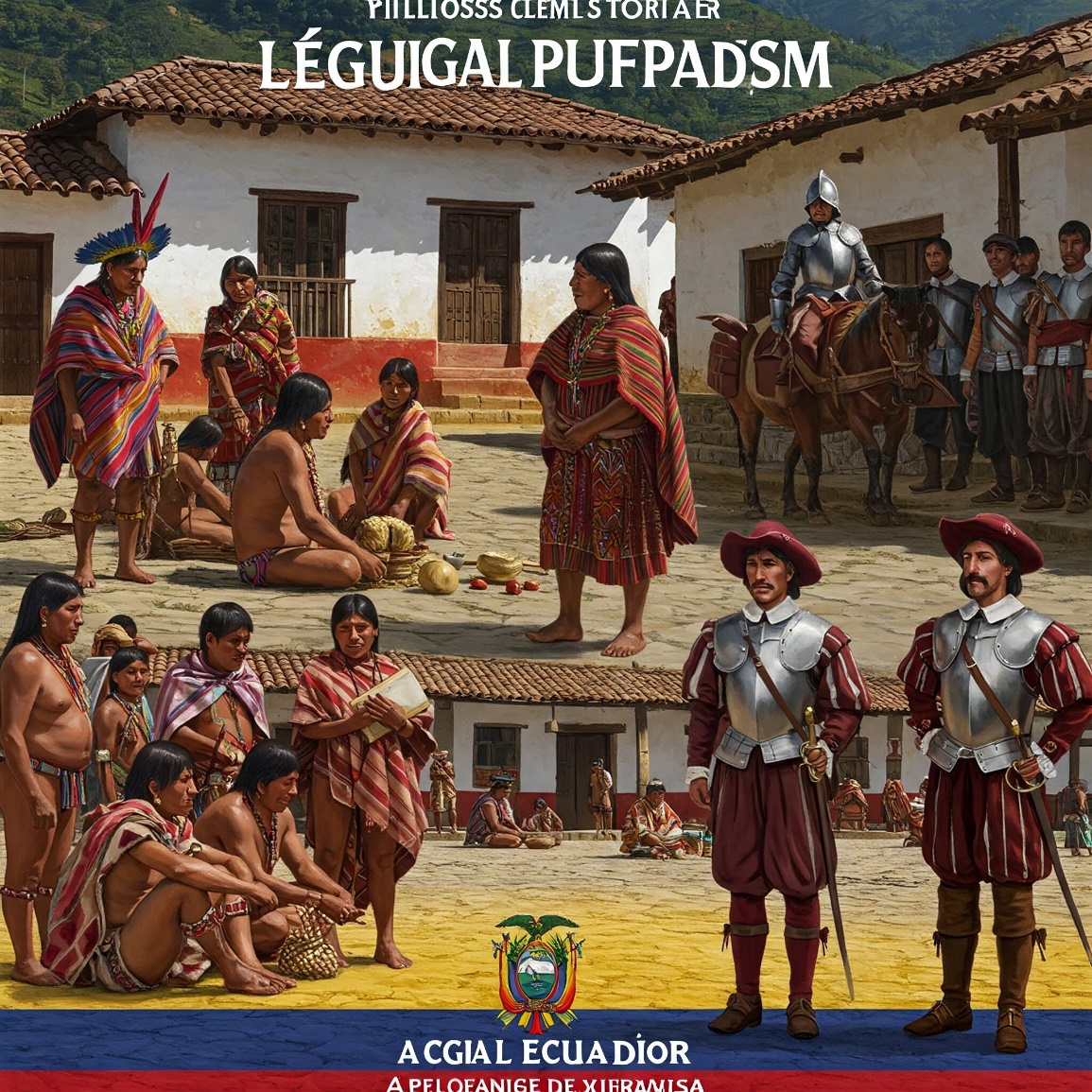 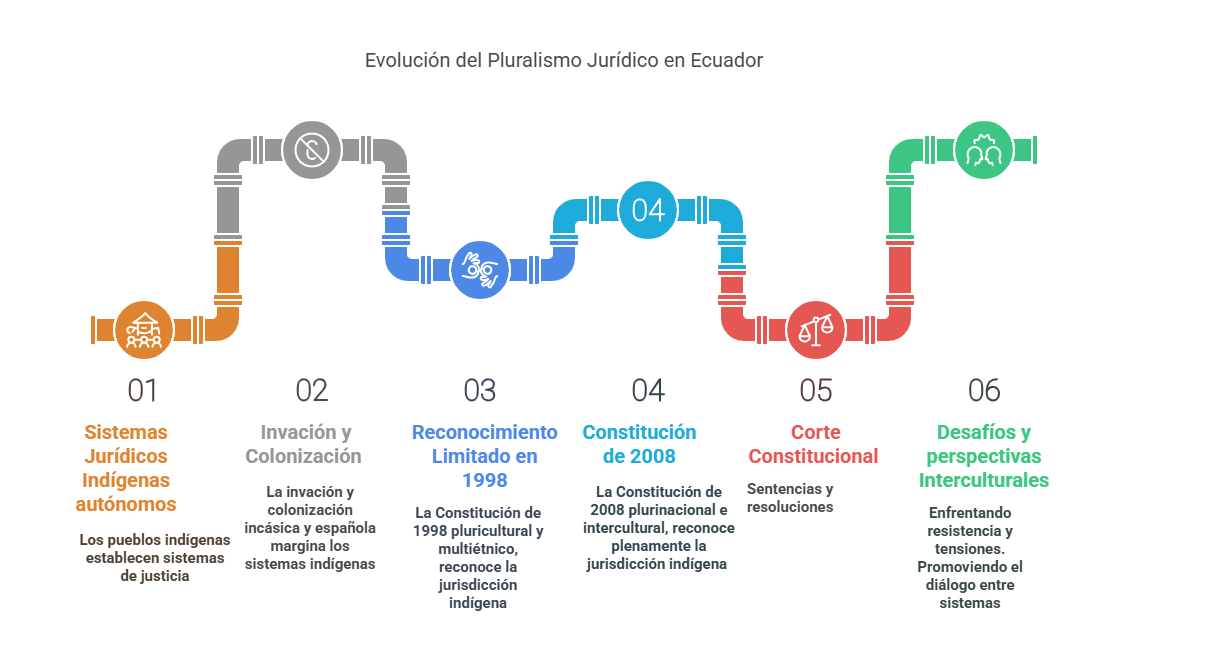 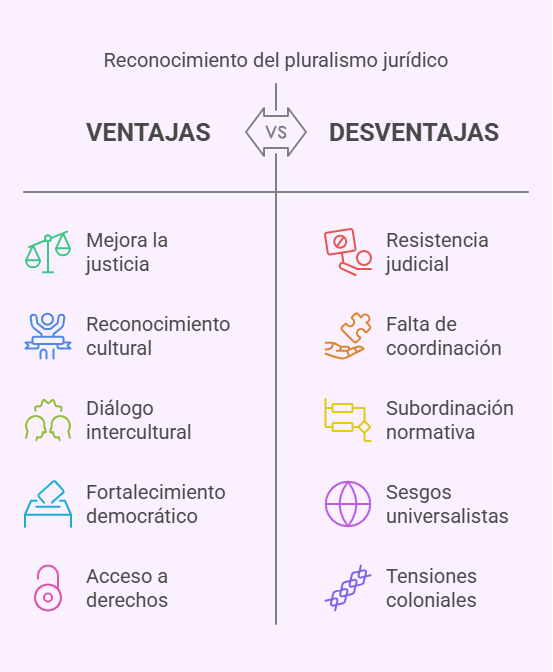 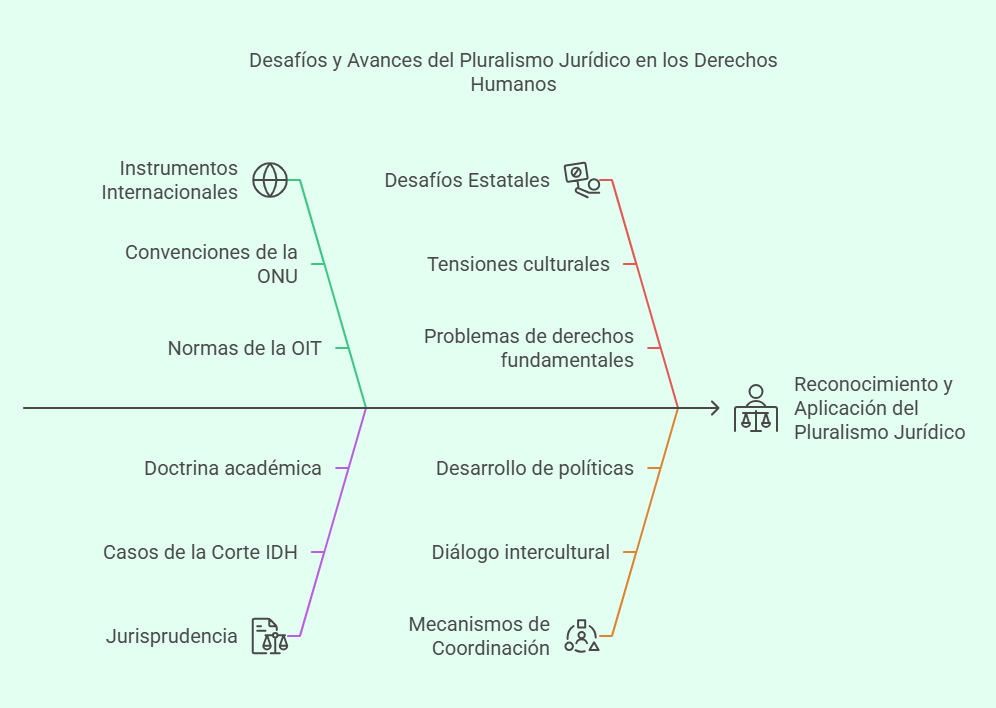 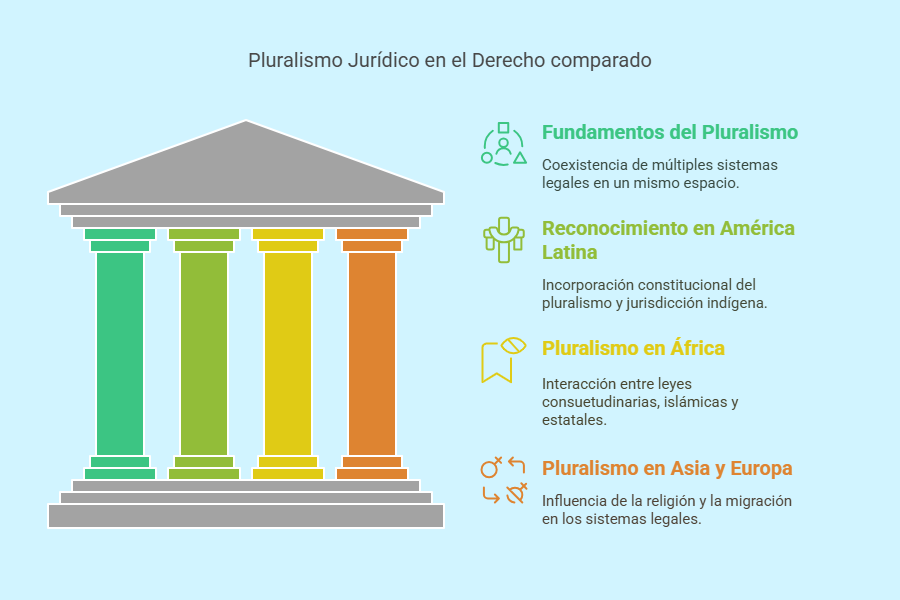 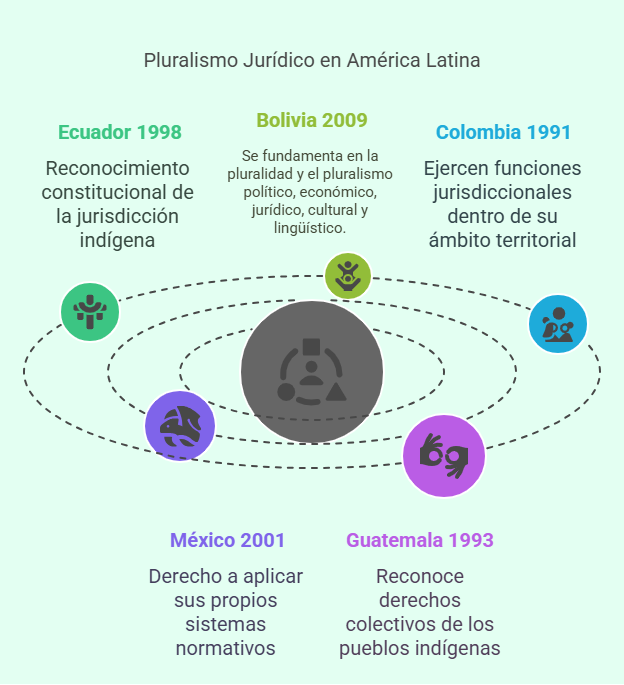 3.- CIERRE

TAREA 1: 
Buscar y leer el Estado del Arte de los temas de la investigación formativa 

TAREA 2
Leer el libro seleccionado para mejorar la formación humanística y científica
SEMANA 2
FECHA: 10 de abril de 2025
UNIDAD I: HISTORIA Y EVOLUCIÓN DEL PLURALISMO JURÍDICO
TEMA:  Elaboración del Plan de Clase utilizando metodología IDEA 

INICIO

1.1. Objetivo de la clase.
Comprender a través del análisis de documentos el concepto de pluralismo jurídico y su evolución histórica en el contexto ecuatoriano, desde la época precolonial hasta la actualidad, para fomentar el respeto y la valoración de la diversidad cultural y jurídica en el Ecuador.
1.2.  Feedback de la temática anterior 
1.3. Juego lúdico
2. DESARROLLO

2.1. Presentación y desarrollo de contenidos y/o temática 
2.1.1. HISTORIA Y EVOLUCIÓN DEL PLURALISMO JURÍDICO
2.2.1.1. Origen y evolución histórica.
2.2.1.2. Reconocimiento del pluralismo en los sistemas jurídicos contemporáneos.
2.2.1.3. El pluralismo jurídico en los instrumentos internacionales de Derechos Humano.
2.2.1.4. Derecho comparado.
3.- CIERRE
Tareas
Evaluaciones
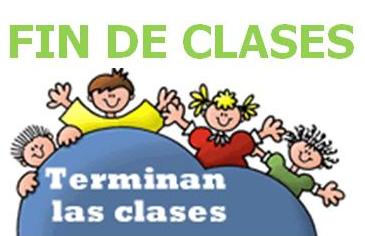 SEMANA 2
FECHA: 11 de abril de 2025
UNIDAD I: EL CONOCIMIENTO HUMANO Y JURÍDICO
TEMA:  Evaluación objetiva de lo resultados del aprendizaje 

INICIO

1.1.  Tipo de evaluación 

1.2. Objetivo de la evaluación 

Determinar mediante la aplicación de técnicas e instrumentos evaluativos el logro de conocimientos, habilidades y actitudes alcanzado por los estudiantes, con el fin de retroalimentar el proceso educativo, y promover la mejora continua del aprendizaje.
2. DESARROLLO

2.1. Presentación y desarrollo de contenidos y/o temática 

Evaluación diagnóstica 
Finalidad: Conocer el nivel de conocimientos previos o habilidades con las que el estudiante inicia un proceso formativo.
Instrumentos: Pruebas diagnósticas, mapas conceptuales, entrevistas, encuestas.
Utilidad: Permite ajustar la planificación didáctica y detectar posibles brechas.
2. DESARROLLO

2.1. Presentación y desarrollo de contenidos y/o temática 

2.- Evaluación formativa
Finalidad: Supervisar el progreso del estudiante durante el proceso de enseñanza-aprendizaje.
Instrumentos: Rúbricas, listas de cotejo, portafolios, diarios reflexivos, debates, simulaciones.
Características: Tiene un carácter retroalimentador; no necesariamente implica calificación numérica.
2. DESARROLLO

2.1. Presentación y desarrollo de contenidos y/o temática 

3. Evaluación sumativa
Finalidad: Valorar el logro final de los resultados de aprendizaje al concluir una unidad, módulo o curso.
Instrumentos: Exámenes escritos, proyectos finales, ensayos, estudios de caso, presentaciones orales.
Criterios: Se centra en evidencias concretas del desempeño del estudiante, y suele traducirse en calificaciones.
3. CIERRE

3.1. desarrollo de la fundamentación teórica de la investigación formativa

3.2. Desarrollo del artículo académico
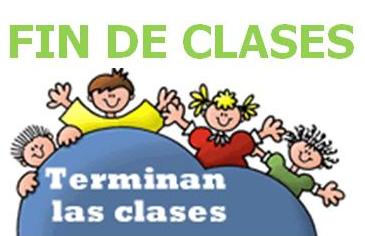